Transforming from the Middle Ages
HOW IT CHANGED
Nobles, middle class, peasants
Trade/money/lending/      banking/insurance
Questioned church/secular view
Celebrate life/Enjoy the Present/ Humanism

Focus on Individual
WHAT IT WAS
Feudal System

Manors

Church is all knowing
Black Death
Focus on the Afterlife
Focus on Group
Renaissance
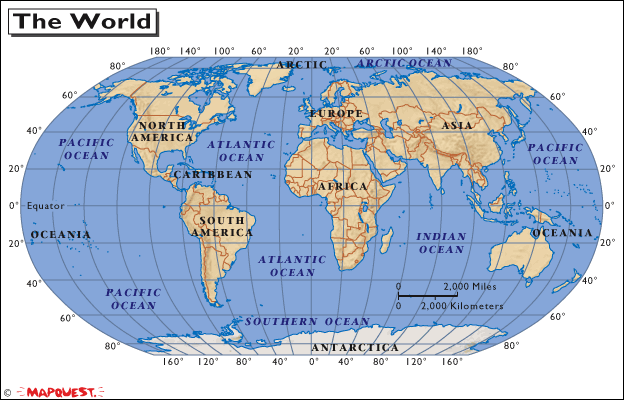 The Renaissance
Renaissance--Means rebirth; a period when Europe experience many cultural changes and saw a rebirth of the ideas and thoughts of the ancient Greeks and Romans. It was a golden age in the arts, literature and sciences.

During the Middle ages, philosophers and writers were concerned with life after death.

Instead of the medieval preoccupation of life after death, a new way of thinking, Humanism, focused on life in the present and emphasized  individual achievements.

Ancient knowledge was rediscovered and the Classical period of the Greeks and Romans were glorified.
Why Italy?
Classical Heritage
Return to Greek and Roman ideals
Arts and scholars – inspired by ruins of Rome
1300’s = Latin and Greek manuscripts studies
Urban Centers
Large city-states in northern Italy (Florence, Milan)
Cities – breeding ground for intellectual revolution
Thriving centers of trade and manufacturing
Wealthy Merchant Class
Merchants – wealthiest, most powerful class & dominated politics
Had $ to pursue other interests – Arts/education
Medici Family – 
Cosimo de’ Medici – Influenced  the ruling council (loans)
Lorenzo de’ Medici – behind the scene dictator
Reasons for the Renaissance
Growth of city-states

Travel and Commerce

Development of the philosophy known as Humanism
Humanism
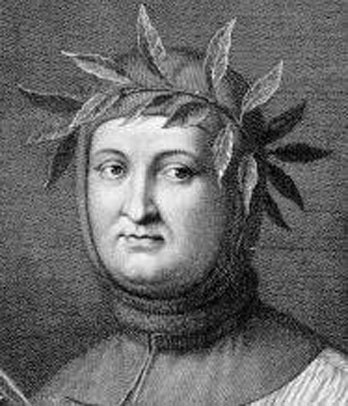 Emphasis on the value of 
Human beings
Francesco Petrarch
Father of Humanism
-Italian scholar and poet
-Petrarch's sonnets were admired and imitated throughout Europe during the Renaissance and became a model for lyrical poetry
An intellectual movement that stressed the importance of life on earth rather than on the future life in heaven.
Humanism:
Behold Nature with reverence. 
 What in nature inspires you?
Base religion upon Reason. 
 What understanding has science brought us?
Treat all people as equals.
 No one is born as a superior to anyone  else, and we all must obey the same standards of good and bad behavior.  
Reality is our lives here on Earth. 
Act to reduce suffering and misery, and advance  contentment, and happiness. 
Exalt the correlation of past, present, and future. 
What we do today affects the world of the future. Things done in the past  still  help us today.
The human mind is limitless.
Each person should try to better themselves as much as possible through gaining an better education.
Patron---a wealthy or influential supporter of a writer or artist; i.e. Medici Family
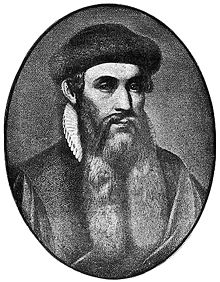 Innovate--To introduce something new; make changes in anything established.
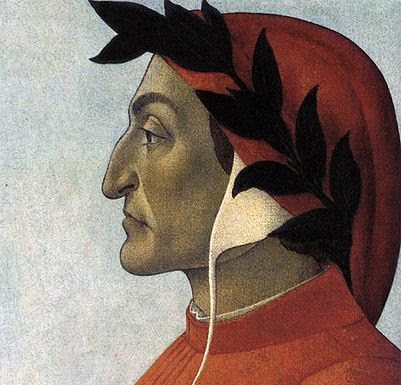 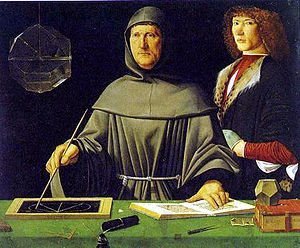 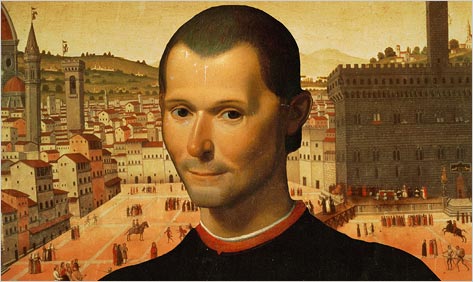 http://www.youtube.com/watch?v=0CRX_mqpzdU
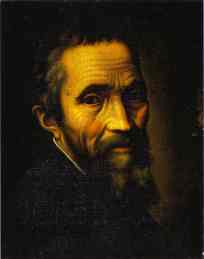 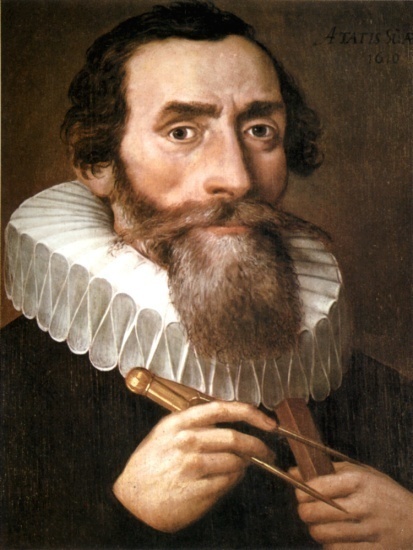 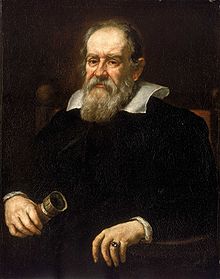 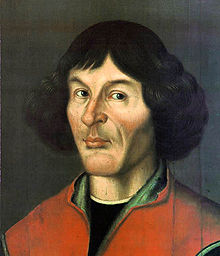 Humanism affected Art
During the Middle Ages, artists were seen as humble servants whose talent and ability were meant to honor God. 
This is evident in the work of medieval artists adorning churches and cathedrals. 
During the Renaissance, artists were trained intellectuals
They were well versed in the classics and mathematical principles. 
The art that they created reflected this newfound perspective.
Renaissance Art
Some of the greatest paintings, sculptures, and architecture in the history of the world.
Greek and Romans styles were used for columns, arches, and domes.
Artists were supported by merchants, popes and princes.
Art was detailed, realistic, and reflected study of human anatomy
Perspective--Method for depicting a 3-D object on a 2-D surface.
Michelangelo
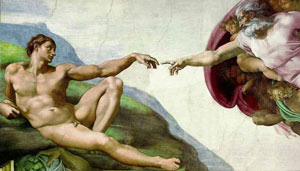 Leonardo da Vinci
Raphael and Rubens
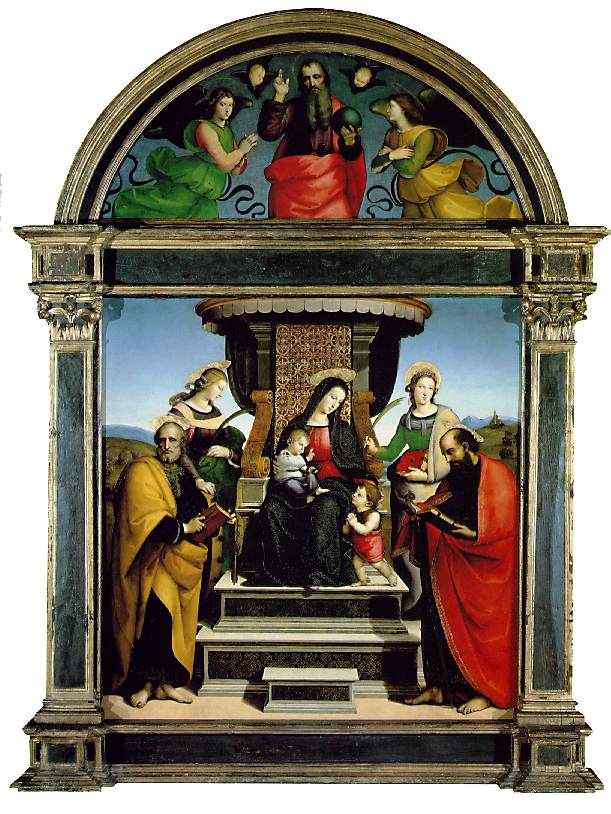 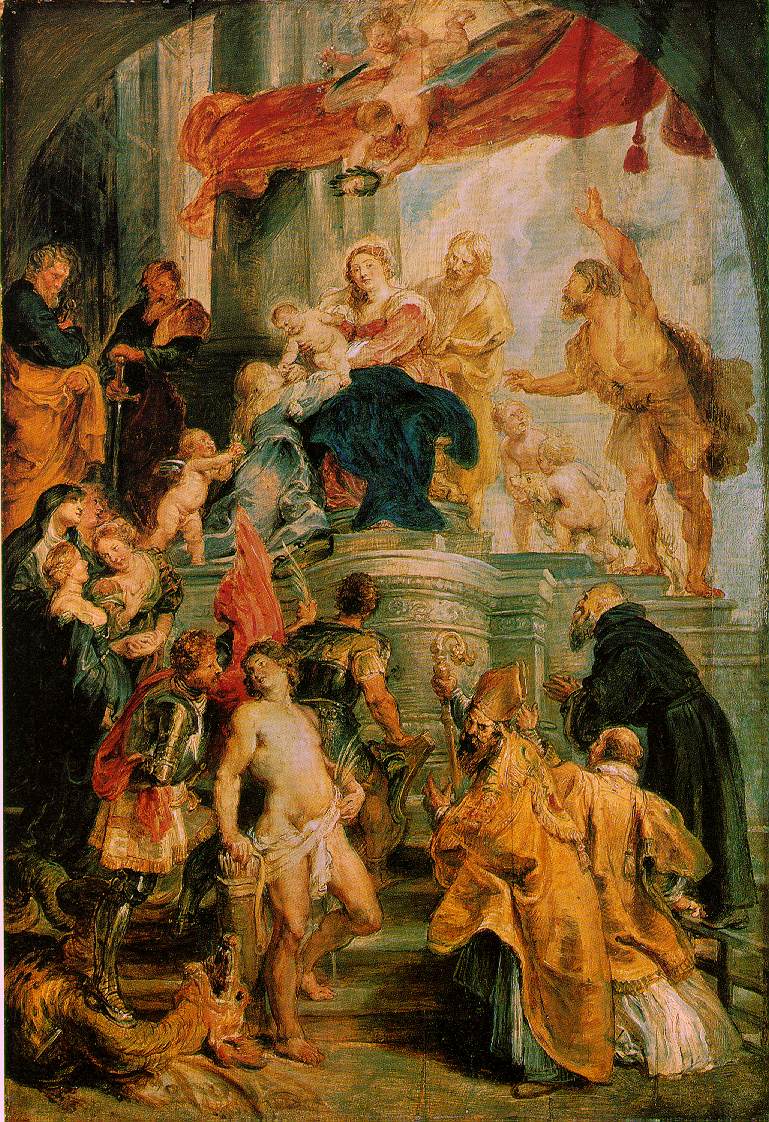 Botticelli
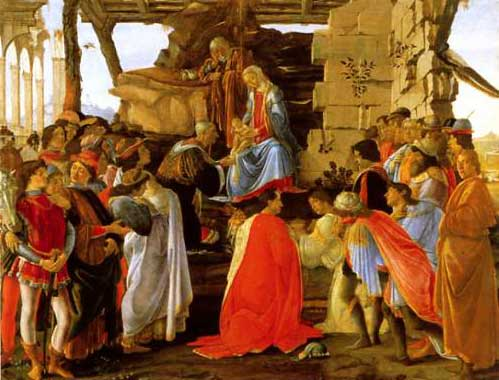 New Outlook/AttitudeClassical - Worldly
Patrons of Arts
Church – spent $$$ beautifying Rome
Wealthy families – supported artists

Renaissance Man
Ideal individual strove to master all areas of study
“universal man”

Renaissance Woman
Inspire but not create art
New Outlook/Attitude
Enjoyment of Worldly Pleasures
Renaissance
--Humanists
--can enjoy life without insulting God
Middle Ages 
-- piety
--looking toward afterlife
People were still devout Catholics but… concerns were secular (worldly and here/now)
Literary Achievements
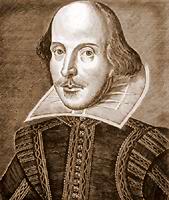 Dante Wrote the Divine Comedy
Cervantes wrote Don Quixote
Shakespeare wrote many plays and poetry
Machiavelli wrote The Prince
Science and Technology
Mathematical advances during the Renaissance accelerated exploration of science.
A movement towards scientific inquiry and scientific thought led to innovations and scientific advancement.
“All truths are easy to understand once they are discovered; the point is to discover them.” 		-Galileo
Science and Technology
Galileo Galilei was an Italian physicist, mathematician, and astronomer. He invented an accurate telescope.
Tycho Brahe was a Danish nobleman known for his accurate and comprehensive astronomical and planetary observations.
Johannes Kepler  was a German mathematician and astronomer. He used Brahe’s work to discover the planets move in orbits that are elliptical in shape.
Nicolaus Copernicus was a Polish astronomer. He developed the theory that the sun was the center of the universe, an idea that was considered scandalous and heretical because the prevailing view was that the Earth itself center of the universe.
The Printing Press
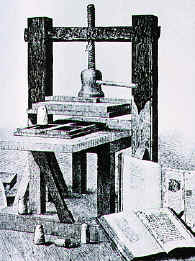 Invented by Johannes Gutenberg, a German metalworker and inventor.

By 1300 papermaking and print technology had reached Europe from China.

The invention of moveable type led Gutenberg to print the Bible in 1456.
In pairs, discuss the impact of the printing press on Renaissance man and today. Be prepared to explain what you think.
Impact of Printing Press
Books became more accessible 

Literacy increased

Ideas spread rapidly
Innovators Project
Pick an Innovator
You may work in pairs or by yourself
You must answer 3 questions from handout (and ONLY these questions)
You MUST cite your sources
You will present using a Google presentation